Тема Маркетингова стратегічна сегментація
План
1. Теоретичні аспекти сегментації ринку готельно-ресторанних послуг
2. Види сегментації ринку готельного бізнесу
3.Особливості маркетингової стратегічної сегментації на ринку
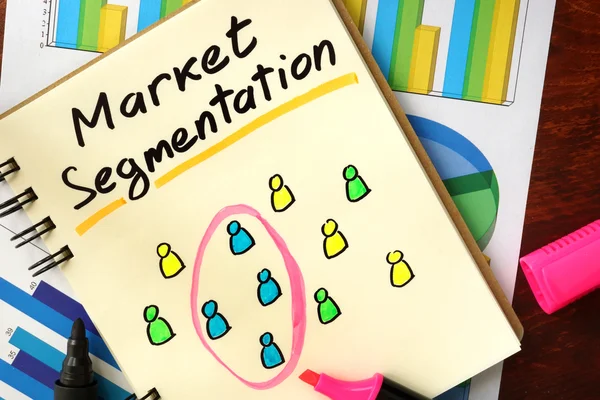 Теоретичні аспекти сегментації ринку готельно-ресторанних послуг
    Будь-який ринок з точки зору маркетингу складається із споживачів, які відрізняються один від одного своїми смаками, бажаннями, потребами і купують готельні продукти, виходячи зі своїх рекреаційних потреб й мотивацій. 
 За допомогою сегментації із загальної кількості потенційних споживачів вибираються певні типи (ринкові сегменти), шо пред'являють більш-менш однорідні вимоги до готельного продукту.
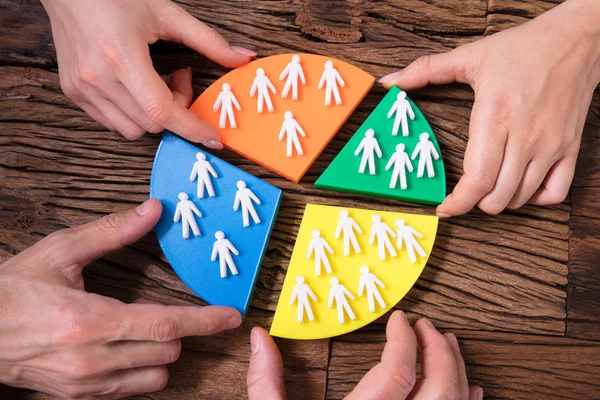 Сегментація – це діяльність з класифікації потенційних споживачів відповідно до якісних і кількісних особливостей їхнього попиту. Іншими словами, здійснюючи сегментацію, готель ділить ринок на окремі групи клієнтів, для кожної з яких можуть знадобитися однакові або схожі види готельних продуктів.
Головна мета сегментації – забезпечити адресність готельного продукту, оскільки він не може відповідати запитам відразу всіх споживачів. 
 За допомогою її реалізується основний принцип маркетингу – орієнтація на споживача. При цьому готель не розпилює, а концентрує свої зусилля в напрямі головного удару (найбільш перспективних для нього сегментів готельного ринку).
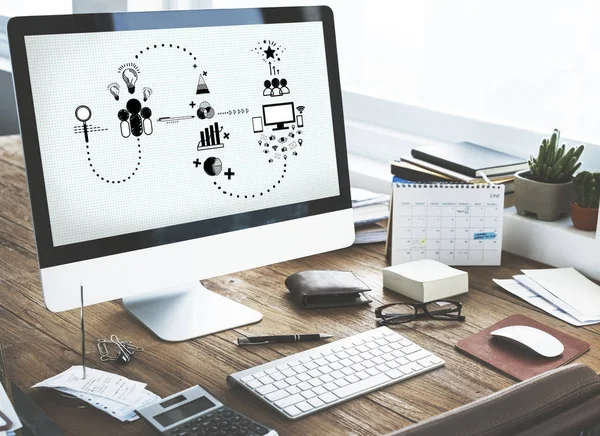 Основна мета сегментації полягає в тому, щоб готель спрямував свої зусилля на задоволення однієї групи людей із схожими потребами, замість того, щоб задовольнити кожного, що закінчиться тим, що не буде задоволений ніхто.    Сегментація – це, 
з одного боку, прийом для знаходження частин готельного ринку і визначення об'єктів (перш за все – споживачів), на які орієнтується маркетингова діяльність готельного бізнесу, а 
з другого боку – це управлінський підхід до процесу ухвалення ринкових рішень і основа для вироблення оптимального поєднання елементів маркетингу.У певному значенні сегментація – це стратегія, що використовується готельним бізнесом для концентрації і, отже, оптимізації використання своїх ресурсів на готельному ринку.
Сегментація готельного ринку – це основний метод маркетингу, за допомогою якого готельний ринок ділиться з урахуванням результатів аналізу за певними ознаками на деякі сегменти споживачів. 
Стратегія сегментації готельного ринку дозволяє готельному бізнесу, враховуючи свої сильні та слабкі сторони у виборі методів маркетингу, вибрати ті, які забезпечать концентрацію ресурсів саме в тих сферах діяльності, де готельний продукт має максимальні переваги або, принаймні, мінімальні недоліки. 
    При виділенні сегментів і виборі цільового з них слід завжди враховувати масштаб готельного ринку й тенденції, що складаються, на ньому.
Сегмент готельного ринку – це споживачі готельних продуктів, які разом однаково реагують на заходи готелю щодо формування попиту й стимулювання просування та продажу готельного продукту. 
Дані споживачі визначаються як особи, які мають однакову потребу в тому або іншому готельному продукті й характеризуються приблизно однаковим віком, статтю, рівнем добробуту та іншими біо-соціальними характеристиками.Цільовий сегмент – це однорідна група споживачів цільового ринку готелю, що володіє схожими потребами й купівельними звичками стосовно готельного продукту.
Покупці одного готельного ринку хочуть придбати готельні продукти, що виконують в цілому схожу функцію; і на ранніх стадіях життєвого циклу готельного продукту готелі можуть конкурувати за обслуговування цієї базової функції.

Проте потреби всередині сегменту можуть відрізнятися за деталями, інтенсивністю та іноді за ступенем значущості різних елементів пропозиції. Проте навіть якщо б усі члени сегменту мали однакову потребу, це не означає, що всі ці люди куплять один і той самий готельний продукт, оскільки їхнє уявлення про ступінь близькості пропозиції до ідеального можуть відрізнятися.
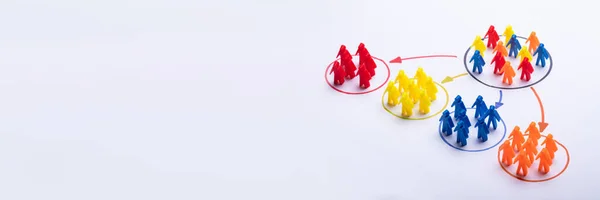 Ринковий сегмент складається з групи покупців, серед якої схожість потреби більше, ніж між будь-ким іншим сегментом готельного ринку. Таким чином, сегмент відноситься до готельного ринку не тільки як частина й ціле, а й як один із засобів та цілі.
Ринковий сегмент складається з групи покупців, серед якої схожість потреби більше, ніж між будь-ким іншим сегментом готельного ринку. Таким чином, сегмент відноситься до готельного ринку не тільки як частина й ціле, а й як один із засобів та цілі.
визначальна функція ринку є засобом для функції вищого порядку, яку обслуговують інші готельні ринки. Коли це відбувається, покупці можуть обирати готельні ринки, що веде до нестабільності продажів на кожному з них
учасники різних ринкових сегментів можуть наближатися до однієї мети, але трохи різними способами, і, як наслідок, шукати різні засоби (пропозиції) разом з покупцями свого сегмента, не враховуючи те, що пропонується іншим сегментам, адекватним замінником
???????
хоча покупцям доводиться обирати з того, що є, вони можуть бути й не задоволені запропонованим їм асортиментом. Таким чином, залишається можливість для створення пропозиції, яка краще відповідає сегменту
Для того, щоб сегмент експлуатувався успішно, він повинен відповідати наступним вимогам:– має бути таким, щоб його можна було виміряти або визначати, тобто повинен бути певний спосіб, за допомогою якого можна визначити членів сегмента і дізнатися, скільки їх.– до нього повинен бути доступ, тобто має бути можливість спілкуватися з цим сегментом як групою і доставляти продута членам сегмента як групі.– він повинен бути значним, достатньо великим, щоб був сенс націлюватися на нього.– має бути конгруентним, інакше кажучи, серед членів сегмента повинна бути достатня одностайність щодо їхніх потреб.– має бути стабільним. Природа й склад членів сегмента повинні бути більш менш постійними.
Види сегментації ринку готельного бізнесу
Критерій – це спосіб оцінювання вибору того або іншого сегмента готельного ринку для продуктів або готелів (конкурента).Ознака – це спосіб виділення даного сегменту на готельному ринку.    Є багато способів сегментації готельного ринку, але не всі з них ефективні. Наприклад, споживачі готельного номера можуть бути розділені на брюнетів і блондинів, але колір волосся не впливає на об'єм попиту на номер.
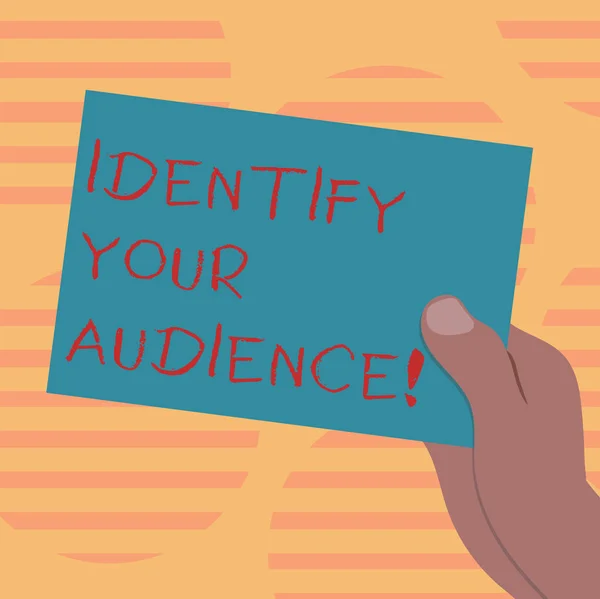 Вибираючи той або інший підхід до проведення сегментації, треба враховувати наступні критерії:– місткість сегмента, за яким визначаться число потенційних споживачів і, відповідно, необхідні виробничі потужності;– канали просування й продажу готельного продукту, завдяки яким вирішуються питання про формування мережі просування й Продажу готельного продукту;– стійкість готельного ринку, що допомагає зробити вибір про доцільність завантаження потужностей готелю;– прибутковість, яка показує рівень рентабельності готелю на даному сегменті ринку, готель повинен орієнтувати свою маркетингову стратегію на найбільшу гомогенну групу споживачів;– сумісність сегмента готельного ринку з ринком основних конкурентів, що дає змогу оцінити силу або слабкість конкурентів і ухвалити рішення та готовності внесення додаткових витрат при орієнтації на такому сегменті;– оцінка досвіду роботи конкретного персоналу готелю (інженерного, адміністративного або маркетингового) на вибраному сегменті готельного ринку та застосування відповідних заходів;
– захищеність від конкуренції (вже завойовані позиції, позитивний імідж готелю, що сформувався);– важливість сегмента для готелю;– доступність освоєння сегмента для готелю;– можлива ефективність роботи в цьому сегменті на перспективу;– змінність – ступінь, з яким розмір і купівельна спроможність готельного ринку може бути зміряна;– дієвість – ступінь, з яким ефективна маркетингова програма може бути використана для залучення споживачів.
Основними ознаками сегментації готельного ринку за групами споживачів є географічні, демографічні, психографічні, поведінкові. Сегмент готельного ринку за групами споживачів визначається за збігом у певних групах споживачів кількох ознак.Основними ознаками сегментації готельного ринку за групами готельного продукту є функціональні й технічні параметри, ціна та ін.Основними ознаками сегментації готельного ринку в готелях (конкурентах) є якісні показники готельного продукту, ціна, канали просування й продажу готельного продукту.
Географічна сегментація – це спосіб ділення ринку по групах споживачів за географічними ознаками.
 Цей метод найефективніший у разі відмінностей культур або кліматичних умов в регіонах просування й продажу готельного продукту, що має принципове значення для його використання.Сегментація за географічним принципом припускає розбиття готельного ринку на різні географічні одиниці: держави, регіони, міста. 
Готель може ухвалити рішення діяти: в одному або кількох регіонах, або в усіх районах, але з урахуванням потреб і особливостей, визначених географією.Розташування регіону може відображати відмінності в доході, культурі, соціальних цінностях інших споживчих чинниках. Наприклад, один район може бути консервативнішим, ніж інший.
Чисельність і щільність населення показує, чи в регіоні досить людей, щоб забезпечити просування та продаж готельного продукту й полегшити проведення маркетингової діяльності.
     Клімат є одним з найважливіших критеріїв сегментації готельного ринку, наприклад, для готелів, що спеціалізуються на морському відпочинку.
Демографічна сегментація – це спосіб ділення готельного ринку по групах споживачів за ознаками: стать, вік, національність, склад сім'ї, річний прибуток, віросповідання та ін.Вік використовується дуже часто, оскільки з віком відбувається зміна інтересів, діяльності й фінансового стану. Справді, молоді потрібно щось інше, ніж дорослим – це дозволяє їм дистанціюватися від батьків і прабатьків.Стать – популярна змінна сегментації, вона слабко впливає на використання готельного продукту, а швидше вказує на дизайн.Освіта – може бути головною під час сегментації багатьох готельних сегментів.    Сегментація в демографічних характеристиках користується великою популярністю, тому що часто визначає реальні відмінності у вигодах між різними групами покупців. 
Демографічні сегменти кращі ще й тим, що на їхній основі можна будувати рекламні звернення. Проте в багатьох країнах демографічні показники дають тільки загальне уявлення про те, що може розглядатися як вигоди або переконливий рекламний заклик.
Сімейний стан і розмір сім’ї також можуть складати основу сегментації. Деякі готелі орієнтують свою продукцію або на неодружених, або на сімейних людей. Сегментація за розмірами сім'ї породжує, наприклад, різну форму подачі (дизайн) готельних продуктів.Є модель життєвого циклу сім’ї, за допомогою якої можна досить добре описати купівельну поведінку. (табл)
Геодемографічна сегментація – це спосіб ділення готельного ринку по групах споживачів, виходячи із статистичних даних про чисельність населення в регіональному розрізі. Цей метод сегментації суміщає географічну й демографічну сегментації.
Психографічна сегментація – спосіб ділення готельного ринку по групах споживачів залежно від їхньої приналежності до суспільного класу, способу життя й характеристик особи.      Якщо група населення особливо добре сприймає певні заклики або має схильність до деяких засобів масової інформації, то звичайно застосовується демографічна реклама. При цьому пропозиція відрізняється саме своїм просуванням. У всякому разі, стежити за демографічними характеристиками покупців треба завжди, бо з часом вони рішуче змінюються.
Відмінність між цими двома методами полягає в тому, що перший метод тільки описує різні риси в поведінці туристів (простіший для аналізу і легкий для здійснення), а другий визначає, чому вони зупиняють свій вибір на тому або іншому готельному продукті і яким чином вони це роблять (за допомогою даного аналітичного засобу дослідники не тільки описують туристів, але й прагнуть зрозуміти їх). 

На відміну від демографічного аналізу для різних типів туристів введено нестандартні категорії, що вимагає від дослідників готельного ринку розробки різних суб’єктивних початкових величин шляхом проведення обстеження та опитування.
Мобільність характеризує, наскільки часто споживач міняє місце перебування. 
   Мобільні споживачі спираються на загальнонаціональні торгові марки, готелі та неособисту інформацію.
   Немобільні споживачі спираються на придбані знання про відмінності між окремими турагентами та власну інформацію.Споживчі групи утворюються залежно від орієнтації людини на принцип, статус або дію:
споживачі, орієнтовані на принцип при виборі визначених готельних продуктів, спираються на особисті переконання, а не на думку інших;
споживачам, орієнтованим на статус, важливо схвалення інших людей;
споживачі, орієнтовані на дію, керуються бажанням соціальної та фізичної активності, різноманітністю й відчуттям ризику.
Окрім спрямування, споживачі відрізняються й наявністю (рівнем) ресурсів. 
Ресурси – це психологічні, фізичні, соціоекономічні чинники, які впливають на вибір і ухвалення рішення про покупку кожного споживача. 
Це, зокрема, такі чинники як освіта, прибуток, впевненість в собі, розумові здібності, купівельна активність. 
За цими чинниками можна сегментувати готельний ринок на:
тих, хто реалізує, здійснює/виконує; 
хто досягає успіху, ризикує; 
переконаний; 
хто старається, практиків
 хто чинить опір.
Ті, які реалізовують – це успішні люди, з хорошим смаком, активні, вони не бояться брати на себе відповідальність, зацікавлені у власному зростанні й розвитку. 
Ті, які здійснюють/виконують – це люди в зрілому віці, забезпечені, які задоволені життям, люблять проводити час в роздумах і спогляданні. 
Ті, які досягають успіху – ці люди роблять кар’єру, головне для них – робота
Ті, які ризикують – молоді, повні ентузіазму, імпульсні
Переконані – консерватори, прихильні традиціям, нічим непримітні.
Ті, які стараються – невпевнені в собі, відчувають незахищеність, шукають схвалення своїх дій, їхні можливості обмежені.
Практики – самодостатні, традиційні, орієнтовані на сім’ю; у політиці дотримуються консервативних поглядів. Ті, які чинять опір – люди у віці з обмеженими можливостями, піклуються про своє здоров’я, часто пасивні. 
Новатори – володіють прогресивними поглядами, сучасним мисленням, високою споживчою та купівельною активністю, вони хочуть і можуть купувати нові готельні продукти, роблять це раніше за інших.Благополучні – тип, близький до «новаторів», але розумніші, вони серйозно ставляться до фінансових питань.
Оптимісти – енергійні; легкі в спілкуванні; прагнуть, щоб у людей склалося враження веселої, успішної людини.Розсудливі – люди, яким треба в усьому розібратися; все зважити, перш ніж ухвалити рішення; вони обережні у фінансових питаннях; схильні швидше економити, ніж імпульсно втрачати гроші; хочуть бути впевненими, що куплений готельний продукт коштує тих грошей, які за нього платять; схильні купувати дешевші, а також українські готельні продукти; лояльні до вибраної марки.
Західник – орієнтований на західний спосіб життя, престижні курорти, валютні магазини, іноземні готельні ресурси, фірмові готельні продукти, західну музику.Молоді – активні, товариські люди, які мають інтерес до всього нового, незвичайного.
Сегментація за типом поведінки – групування споживачів за мотивами здійснення подорожей, рухливості, ставлення до відпочинку. Тут традиційно виділяють споживачів з двома типами поведінки:– суперконсерватори – люди, які не визнають будь-яких змін, прихильні до своїх звичок і переваг. Вони можуть належати до різних верств населення – від високої до низької; у них фактично немає творчої уяви та естетичного сприйняття. Вони складають 15% від усього суспільства;– суперноватори – люди, схильні до ризику й експерименту; це високооплачувана категорія споживачів, вона складає не більше 3% потенційної місткості готельного ринку.
Сегментація за ставленням до готелю та його пропозицій: 
нейтральне ставлення передбачає інтенсивну інформацію та переконливе просування. 
Позитивне ставлення вимагає підкріплення у вигляді подальшої реклами та особистих контактів з споживачами. 
Негативне ставлення важко змінити, воно вимагає поліпшення готельного продукту та образу готелів. 
Краще за все тут, мабуть, ігнорувати цей сегмент і концентрувати увагу на перших двох; при сегментації готель не зобов’язаний задовольняти всі групи одночасно.
Сегментація може бути цілеспрямованою щодо орієнтації на певних партнерів
Сегментація за формою подачі (дизайну) готельного продукту
Сегментація за перевагами
Мотиви
Сегментація за основними конкурентами
Сегментація ринку готельних продуктів можлива також на основі відгуків споживачів про якість, фірмову марку, ціну, організацію сервісного обслуговування, рекламу й організацію просування на ринок.
Сегментація за вигодами: 
Сегментація за вигодою покупця від готельного продукту ділить ринок за: 
-обставинами використанням, 
-за придбаною користю, 
-за способом користування готельним продуктом
-за відношенням обслуговуючого персоналу.
Сегментація покупців за вигодами виходить з того, що люди говорять про свої шукані вигоди. Будь-яка вигода відповідає комбінації критеріїв вибору:
– внутрішня симпатія (наприклад, смак);– очікуваний рівень виконання функції/призначення;– відмінності в інших критеріях вибору: технічних, економічних, інтеграційних, правових або адаптивних.
Сегментація ринку по групах готельних продуктів. 
Для підвищення конкурентоспроможності й правильного визначення місткості готельного ринку, крім сегментації по групах споживачів, проводиться сегментація готельного ринку по готельних продуктах, тобто за найбільш важливими для його просування на готельному ринку параметрами, при цьому використовується метод складання функціональних карт (метод подвійної сегментації).Суть методу полягає в тому, що на основі виділених сегментів готельного ринку по групах споживачів і зіставлення їх з різними значеннями чинників (функціональних і технічних параметрів готельного продукту), вибраних для аналізу, визначається, які з параметрів більш за все підходять для виділеної групи споживачів.
Найбільш поширеними для оцінювання готельного ринку по готельних продуктах є параметри: ціна, канали просування й продаж готельного продукту, технічні характеристики. Результати аналізу методом подвійної сегментації оформляються у вигляді матриці, у рядках якої відкладається значення чинника, а в стовпцях – сегменти готельного ринку по споживачах.
Сегментація готельного ринку по конкурентах. Сегментація готельного ринку по основним конкурентам здійснюється на основі оцінки конкурентоспроможності готелю щодо конкурентів.Оцінка конкурентоспроможності готелю повинна доповнюватися аналізом її слабких і сильних сторін. Керівництво готелю повинно дістати відповіді на такі запитання:– Які плани існує в конкурентів щодо їхньої частки готельного ринку, підвищення рентабельності виробництва і збільшення об'єму продажів?– Якої ринкової стратегії дотримуються конкуренти на сьогодні? За допомогою яких засобів вони забезпечують її реалізацію?– Які їхні сильні й слабкі сторони?– Яких дій можна чекати в майбутньому від нинішніх і можливих конкурентів?
Метод сегментації конкурентів по туроператорському профілю дозволяє готелю швидше перейти від стадії впровадження на ринок до ринкової експансії, підвищити ефективність просування своїх готельних продуктів на ринку
Особливості маркетингової стратегічної сегментації на ринку
 Критерії, які слугують створенню сегмента для одного продукту, можуть бути непридатні для іншого. Відповідні критерії для компонування продукту можуть виявитися невідповідними для дистрибуції тощо. 
Кожна туристична організація мусить знайти відповідну їй методику сегментації, яка пристосована до власної ринкової стратегії і доступної інформації, а також до цілей виділених сегментів. Підставою цього вибору є групування критеріїв, які найкраще характеризують клієнтів підприємства. 
В основу критеріїв сегментації можуть входити: 
місткість сегмента, 
істотність сегмента, 
його прибутковість, 
ефективність роботи, 
захищеність сегмента від конкуренції.
Демографічний критерій іноді в літературі називають змінними, які описують сегментацію ринку. Цей критерій широко застосовують у туризмі з огляду на його однозначність і легкість виконання статистичної обробки.     Використовуючи різні форми дескриптивних змінних, можна провести поділ ринку. 

айбільш популярною вважають сегментацію, яка використовує демографічні змінні, такі, як: вік, стать, кількість дітей, життєвий цикл родини, вид занять, релігія, раса, національність тощо.
Сегментацію ринку, яка побудована на демографічних критеріях, особливо видно у міжнародному туризмі, а також у країнах зі значними територіальними просторами. Критерій місця проживання є змінною з високим ступенем агрегації, підтверджуючи тезу, що населення певних країн чи регіонів виявляє визначений попит і преференції.Кількість і густота населення показує, чи досить у регіоні людей, щоб забезпечити просування та продаж туристичних послуг і полегшити проведення маркетингової діяльності.
За стародавнім прислів'ям купців, справжнім клієнтом стає покупець, який виступає у цій ролі щонайменше вдруге.